ТЬЮТОРЫ
2019-2020 уч.год
СОСТАВ
Тюторы: лечебный факультет – 19 чел., 
педиатрический факультет – 13 чел.,
стоматологический факультет – 7 чел.
Главный тьютор, 
старшие тьюторы: 
лечебного факультета (2 потока),
педиатрического факультета, 
стоматологического факультета
ГЛАВНЫЙ ТЬЮТОР
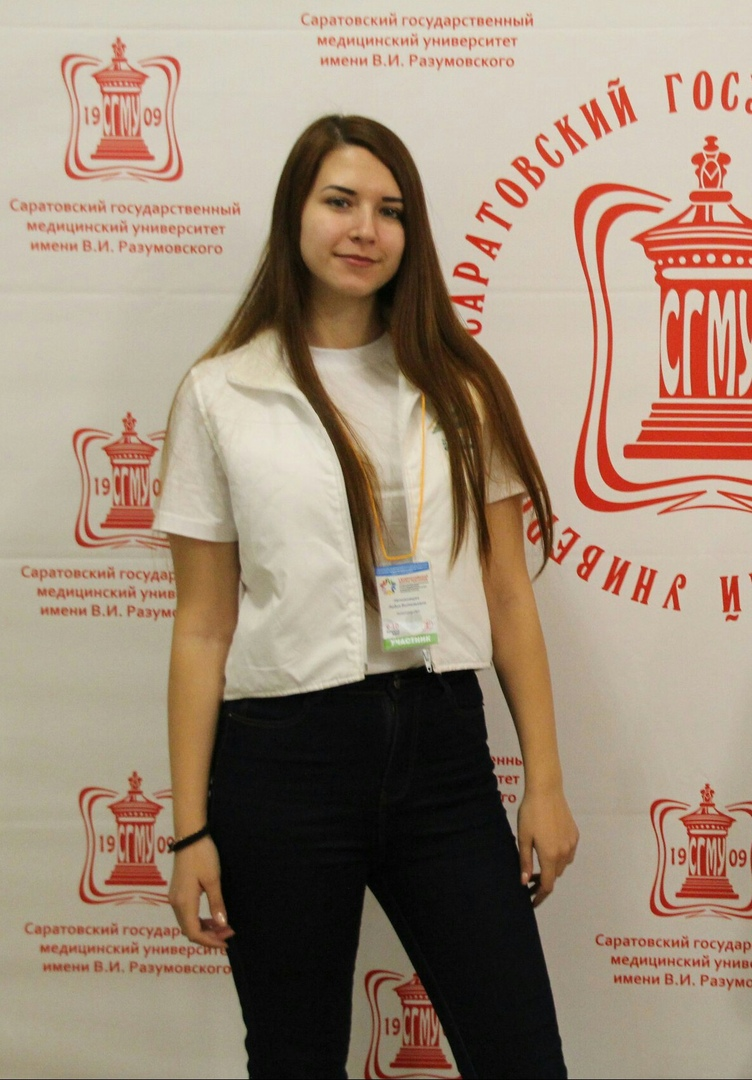 Непомнящая Лидия
СТАРШИЕ ТЬЮТОРЫ ЛЕЧЕБНОГО ФАКУЛЬТЕТА
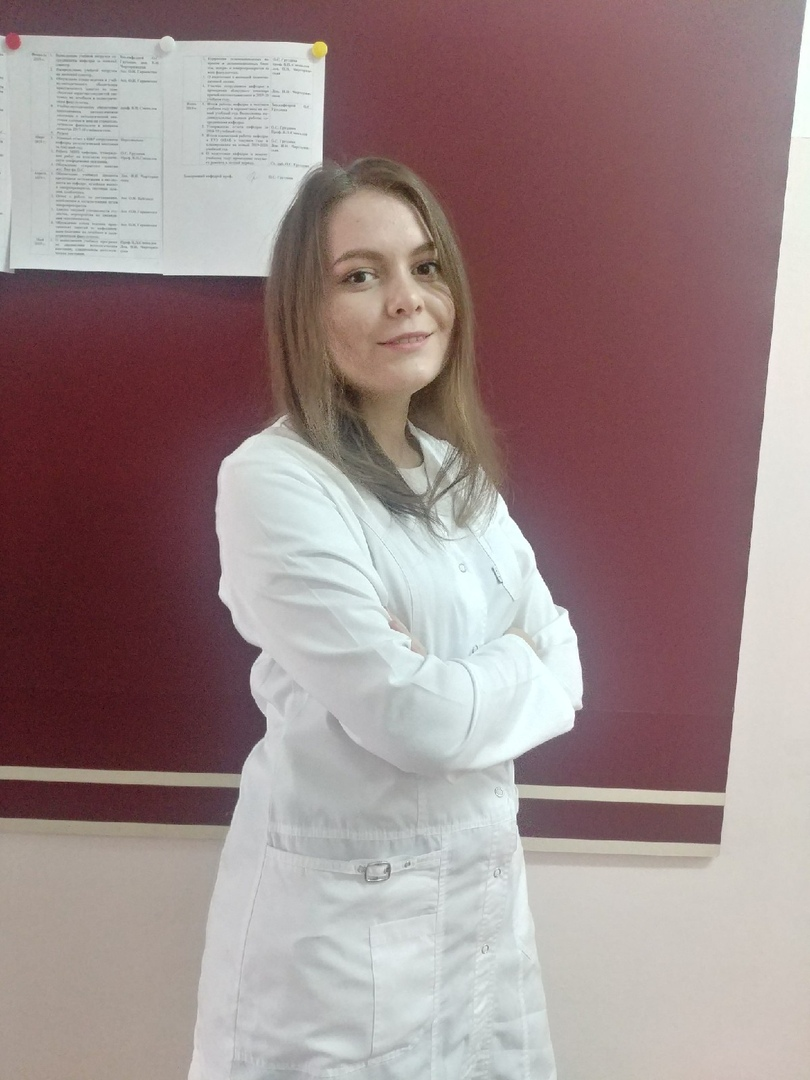 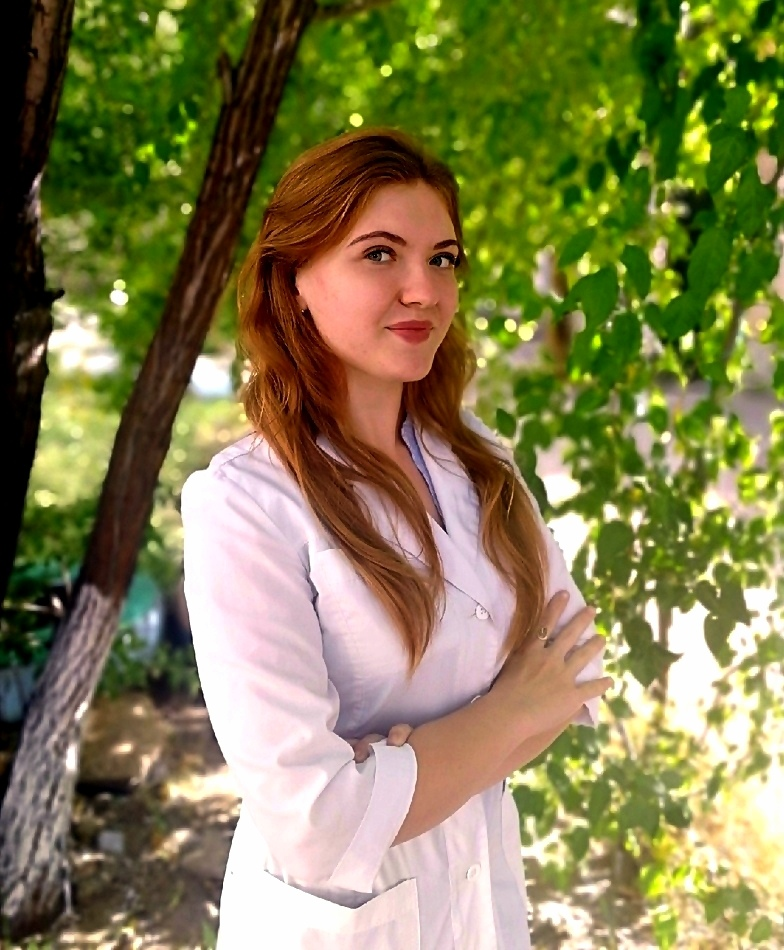 Малышева Татьяна
Перова Арина
СТАРШИЙ ТЬЮТОР ПЕДИАТРИЧЕСКОГО ФАКУЛЬТЕТА
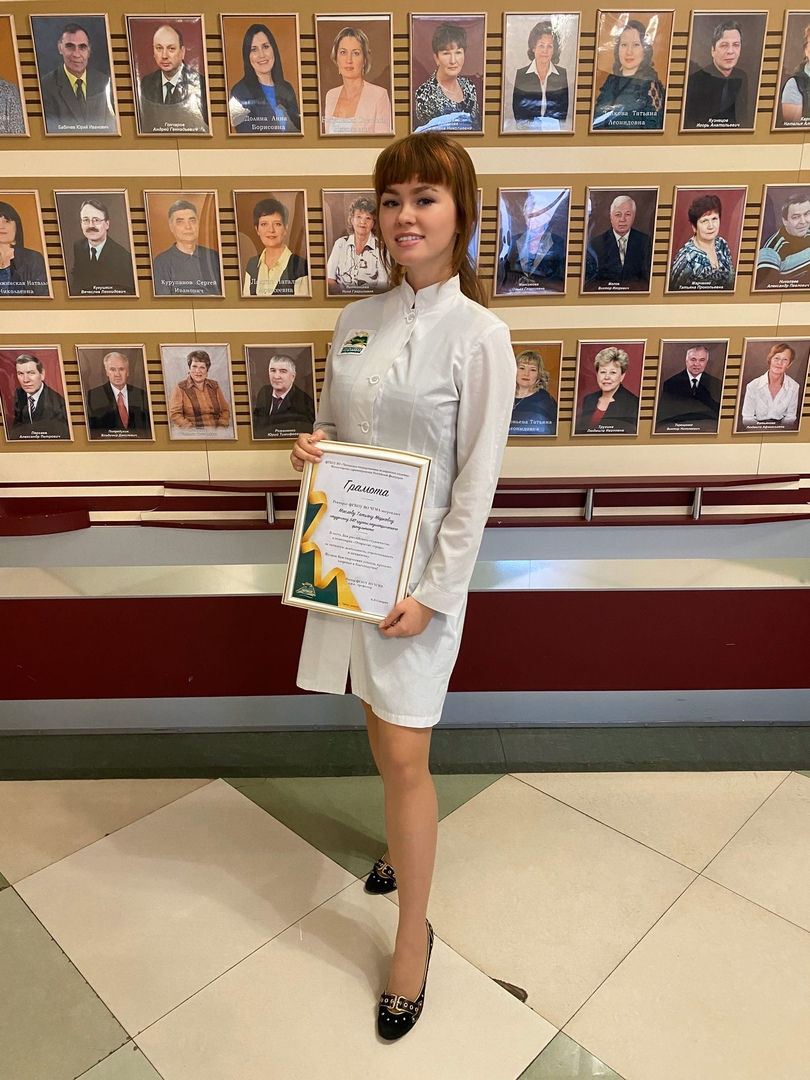 Маслова Татьяна
СТАРШИЙ ТЬЮТОР СТОМАТОЛОГИЧЕСКОГО ФАКУЛЬТЕТА
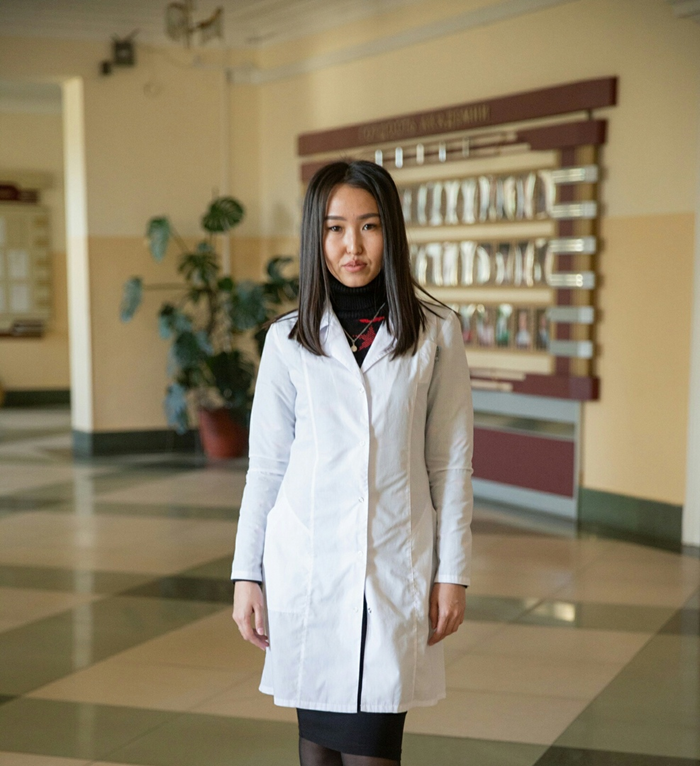 Галсанова Аяна
(Главный тьютор 2020-2021 уч. года)
УЧАСТИЕ В МЕРОПРИЯТИЯХ
1. День знаний: сопровождение группы, экскурсия по студ.городку, беседа о правилах поведения, внешнем виде, знакомство с расписанием, деканатом, кафедрами.
2. Сопровождение групп для знакомства и прослушивания в хор «Гаудеамус»
3. Сопровождение, помощь в прохождении мед осмотра для 1 курса
4. Сопровождение на шествии первокурсников
5. Посещение психолога с группой
УЧАСТИЕ В МЕРОПРИЯТИЯХ
6. Сопровождение группы на расширенном совете обучающихся
7. Посвящение в студенты
8. Проведение занятий «Анатомия на 5»
+ тьюторские часы, посещение мероприятий в Академии, поход в театр, работа с отстающими студентами для входа в сессию, ежемесячные посещения совета обучающихся

+ посещение 1 межрегионального форума педагогических инициатив — семинар для кураторов и тьюторов (главный тьютор, старшие тьюторы факультетов)

+школа тьюторов (главный тьютор, старшие тьюторы факультетов)
ДЕНЬ ЗНАНИЙ
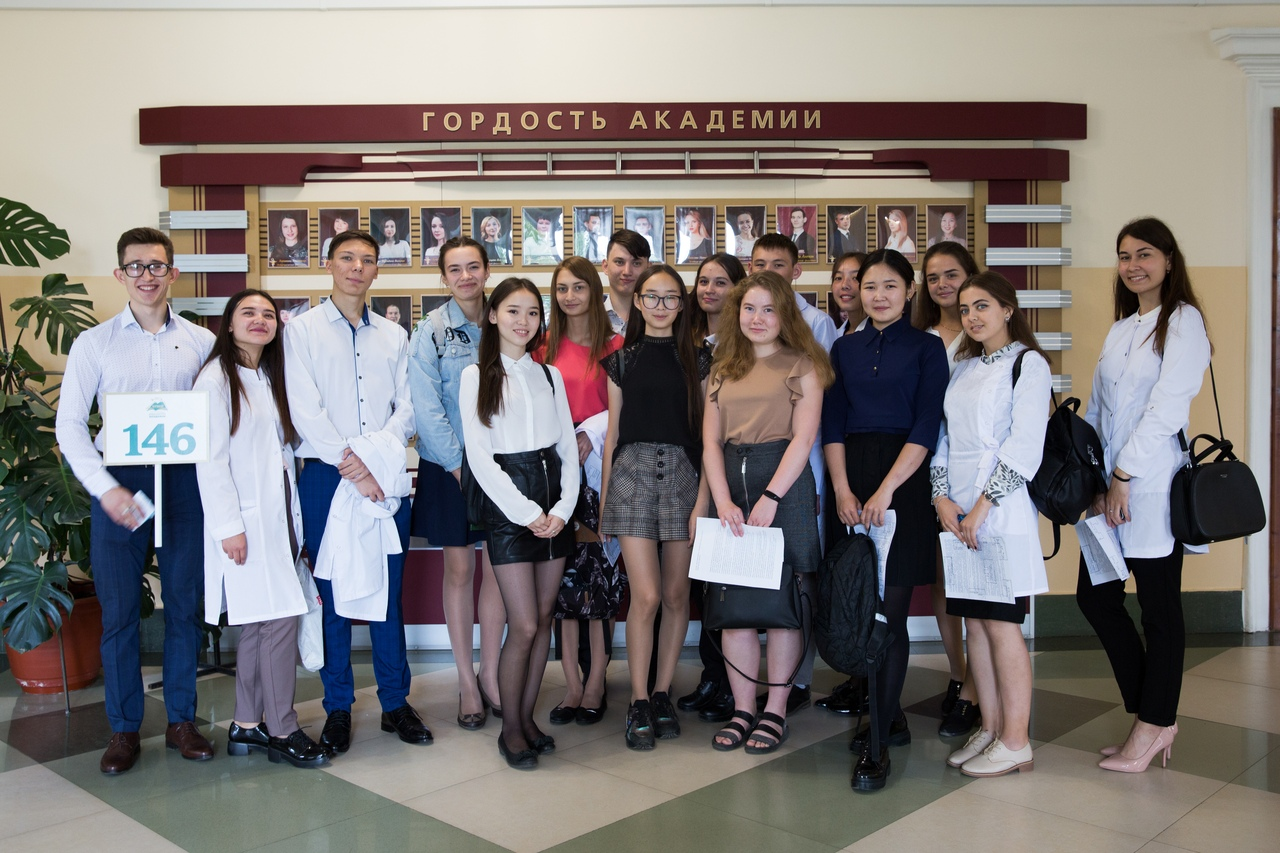 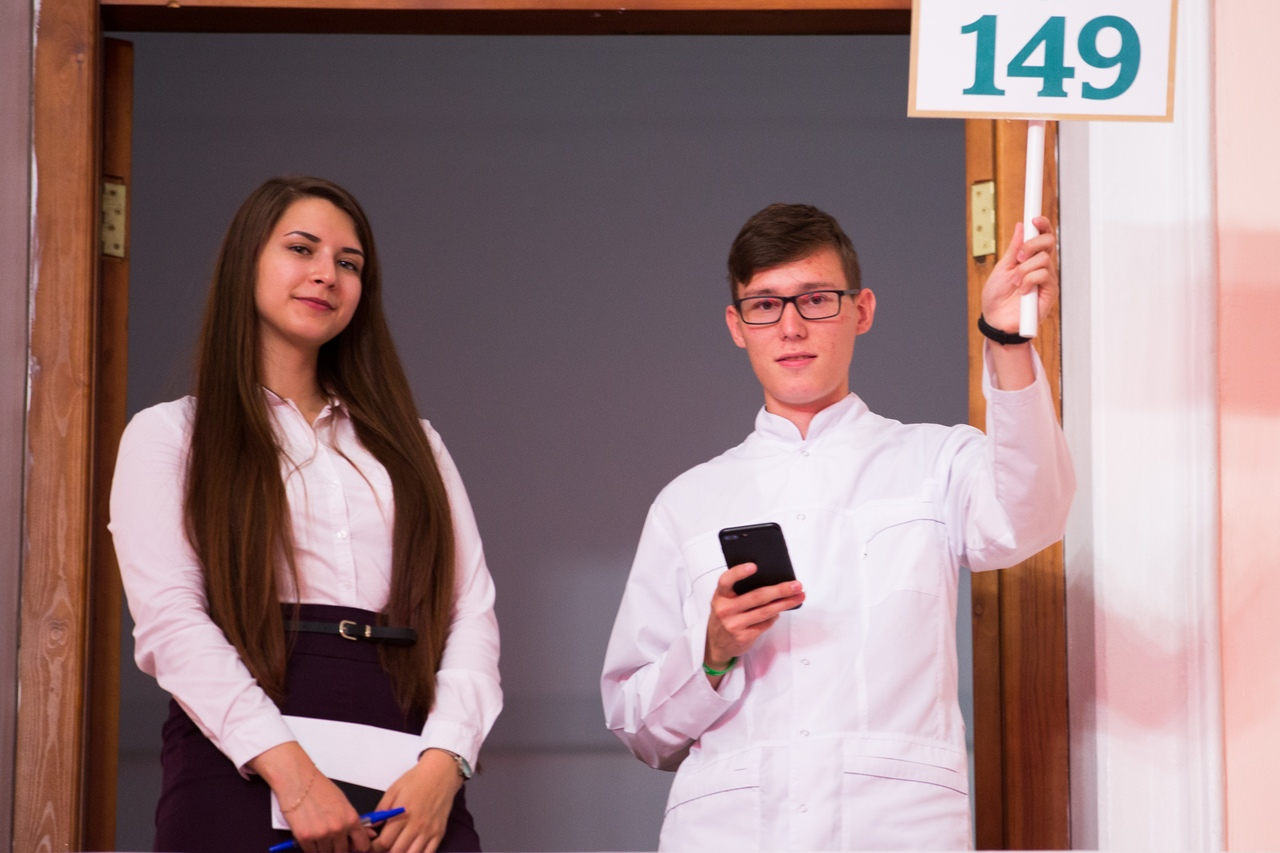 ШЕСТВИЕ ПЕРВОКУРСНИКОВ
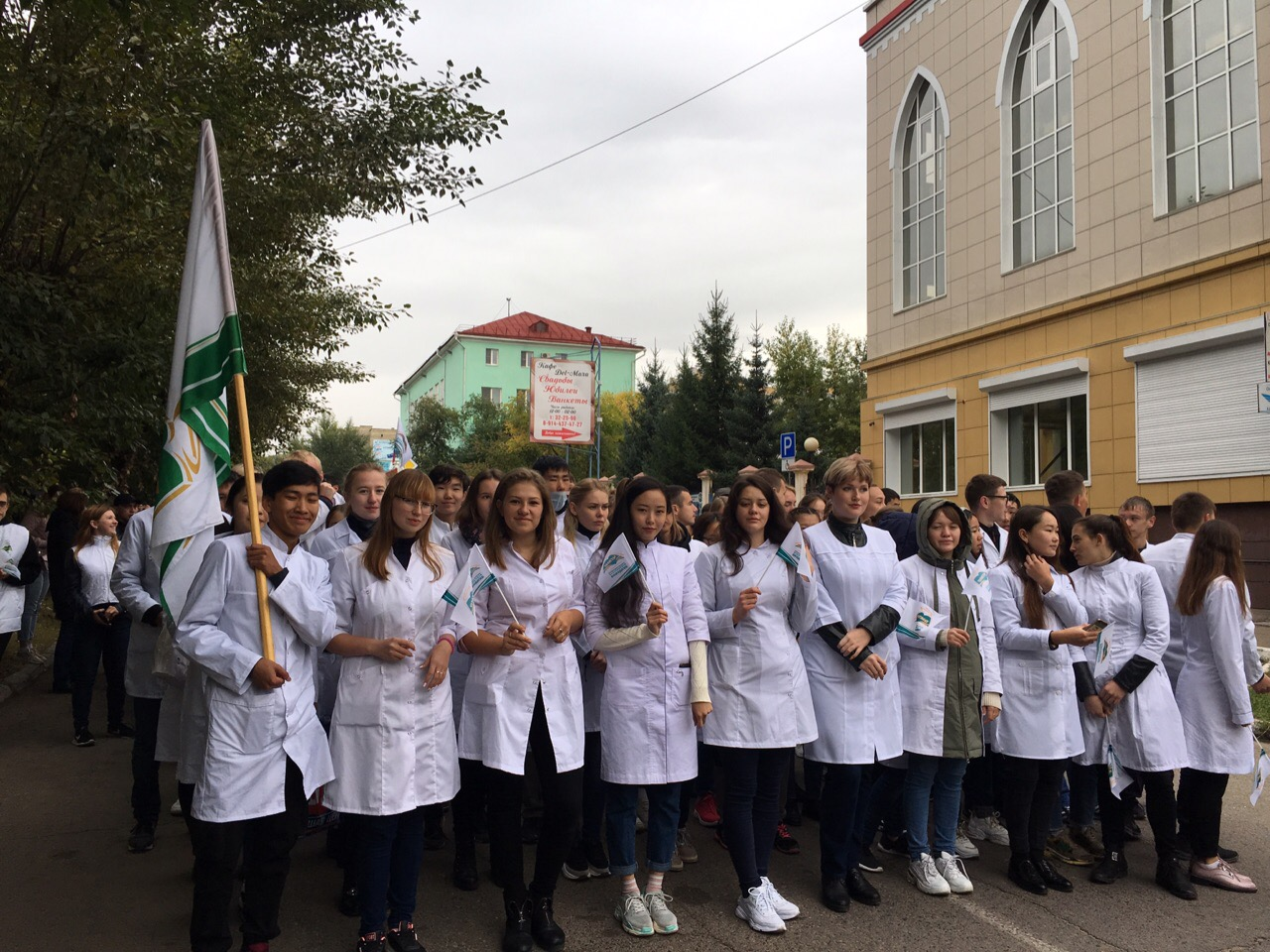 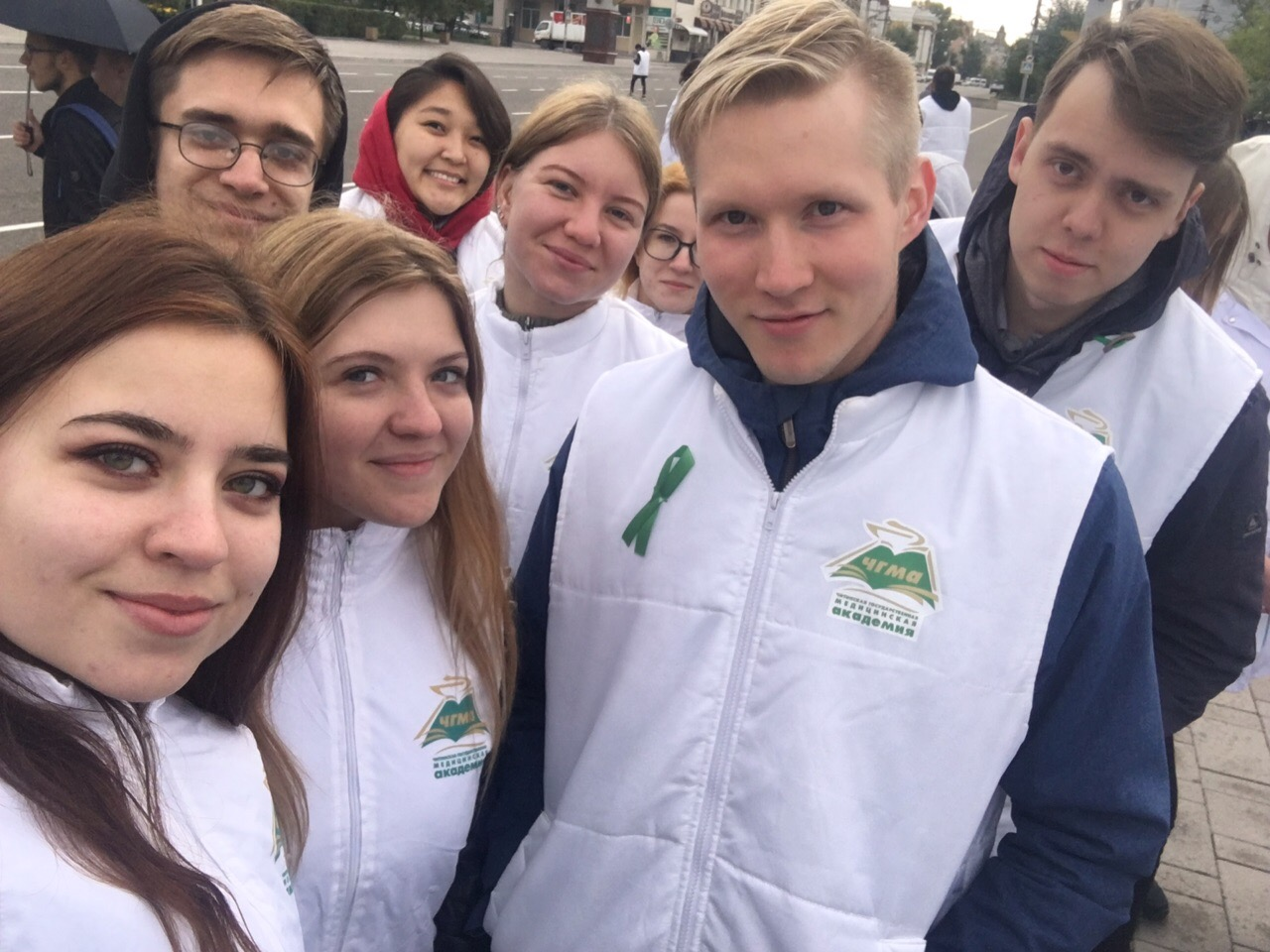 ЗАНЯТИЕ С ПСИХОЛОГОМ
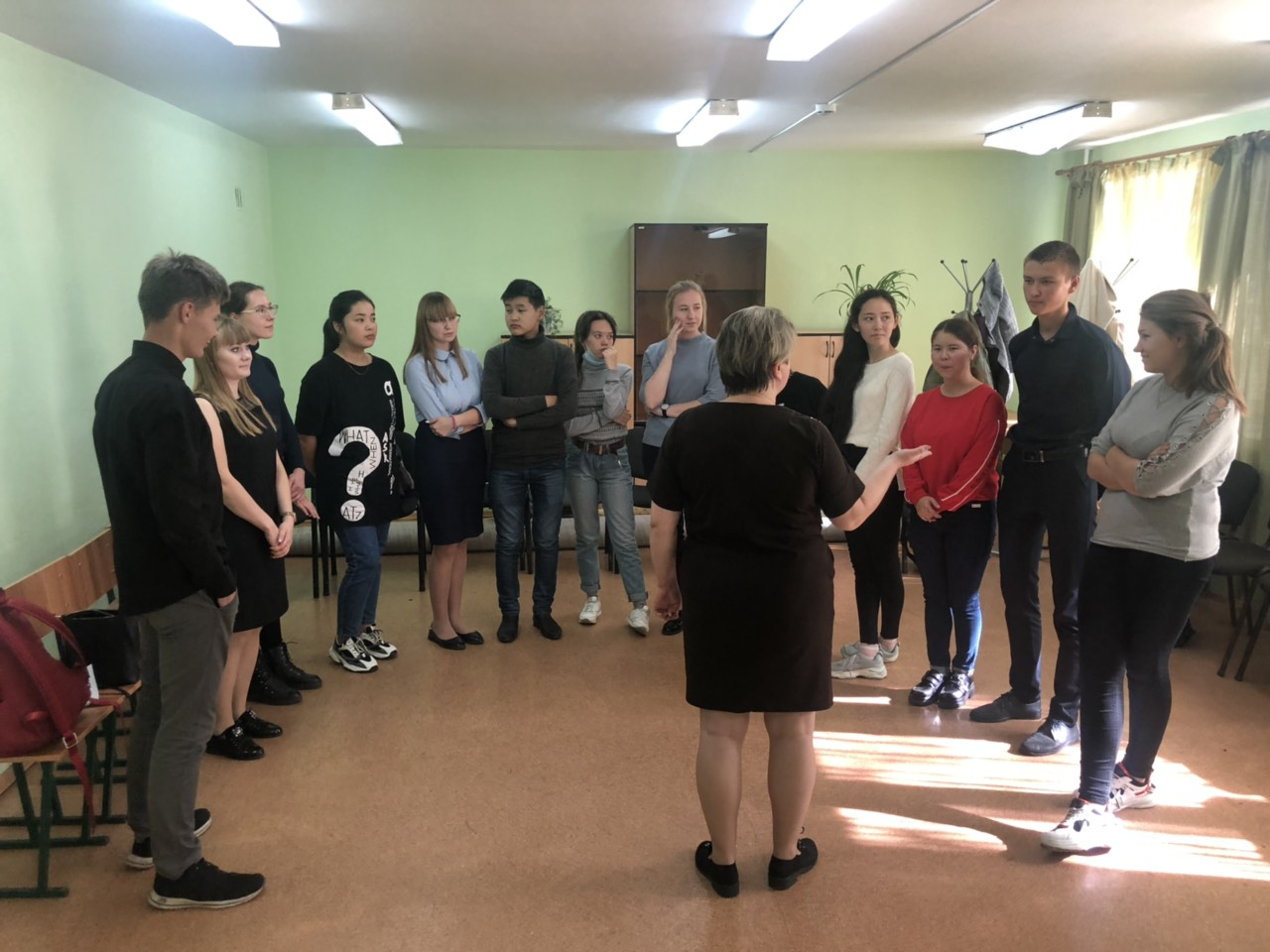 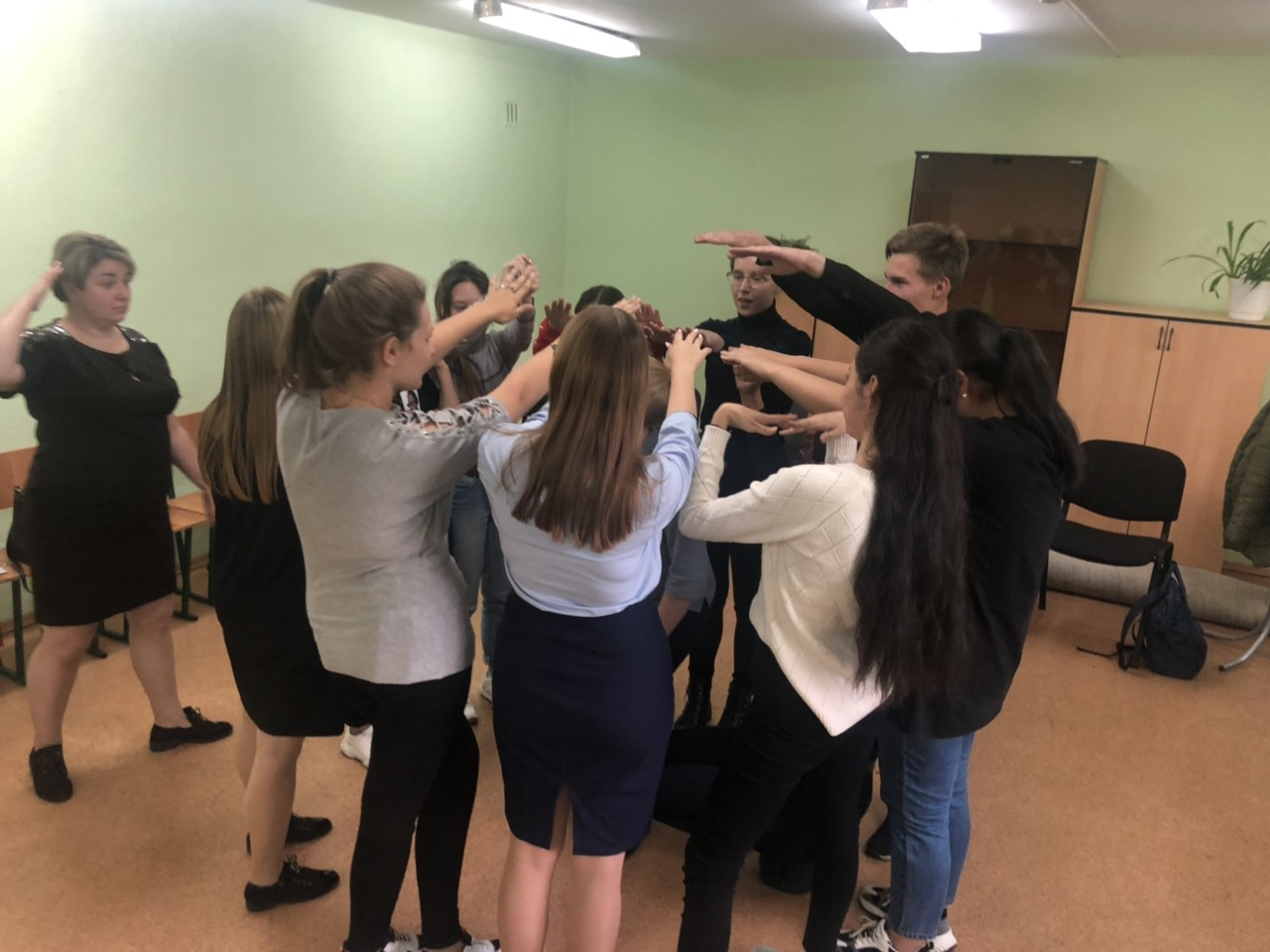 РАСШИРЕННЫЙ СОВЕТ ОБУЧАЮЩИХСЯ
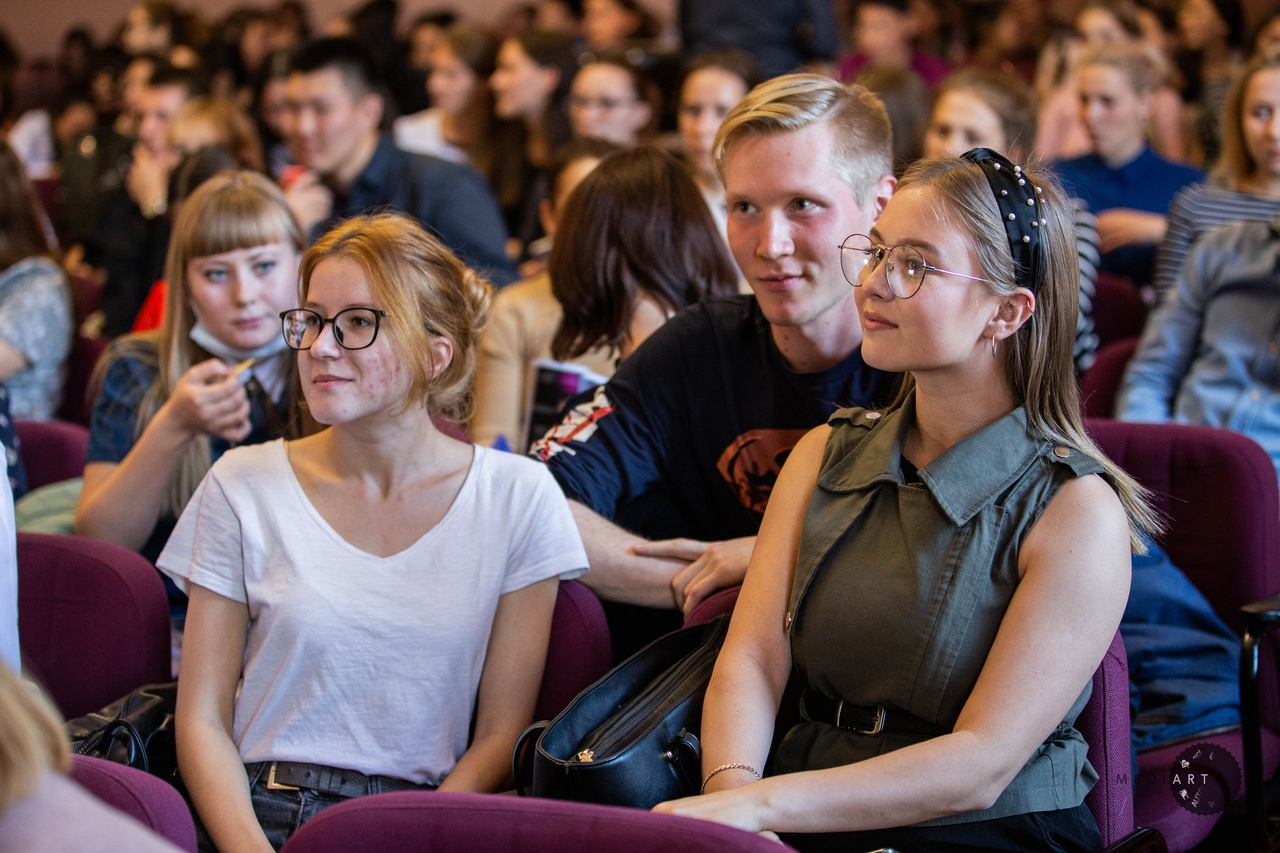 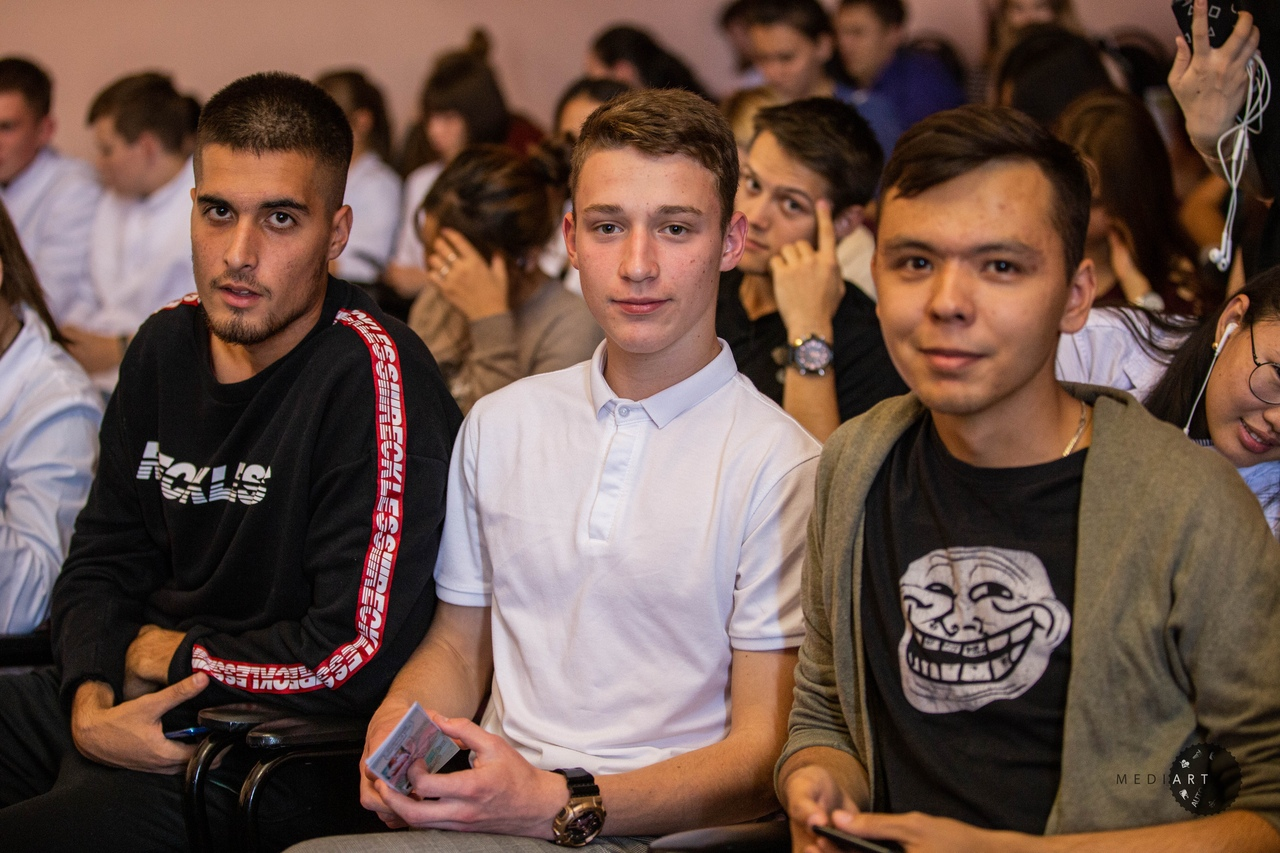 ПОСВЯЩЕНИЕ В СТУДЕНТЫ
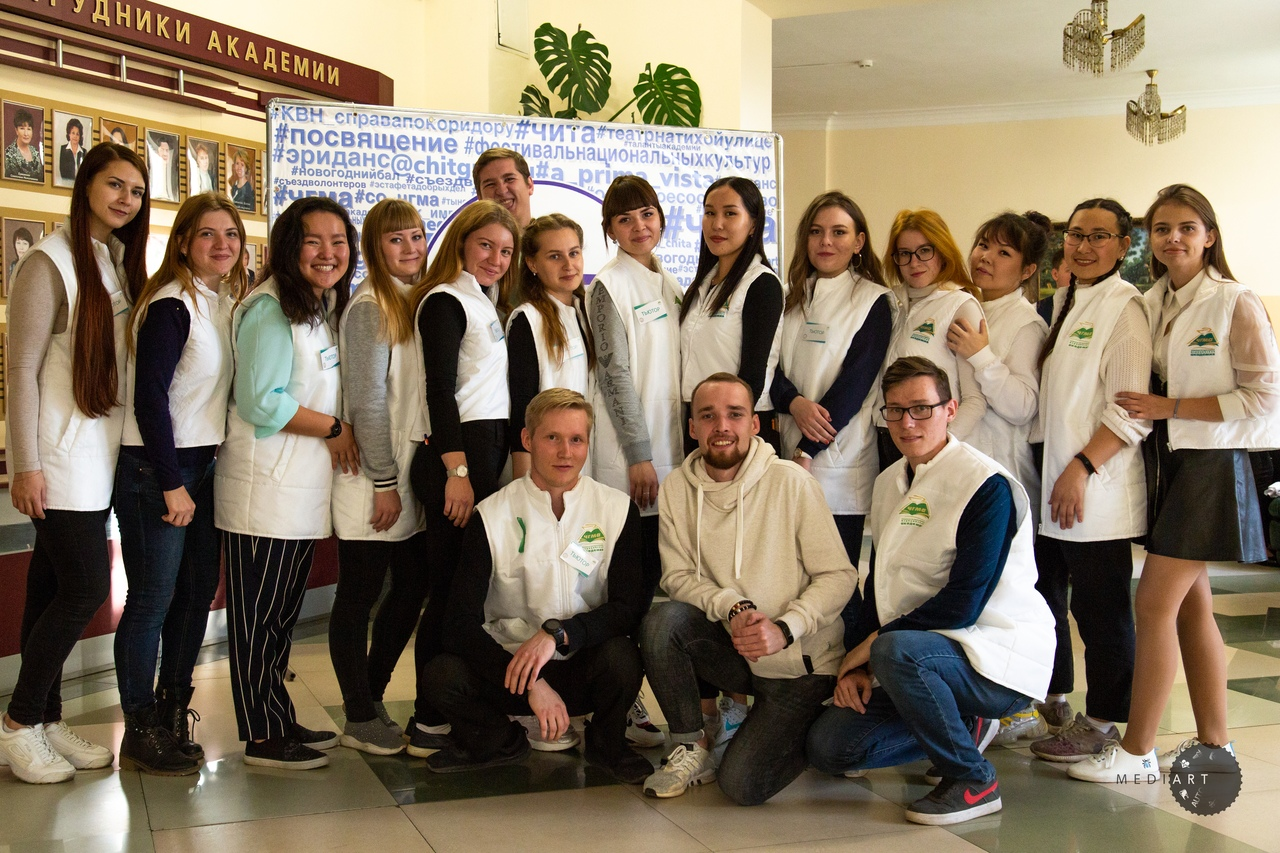 ПОСВЯЩЕНИЕ В СТУДЕНТЫ
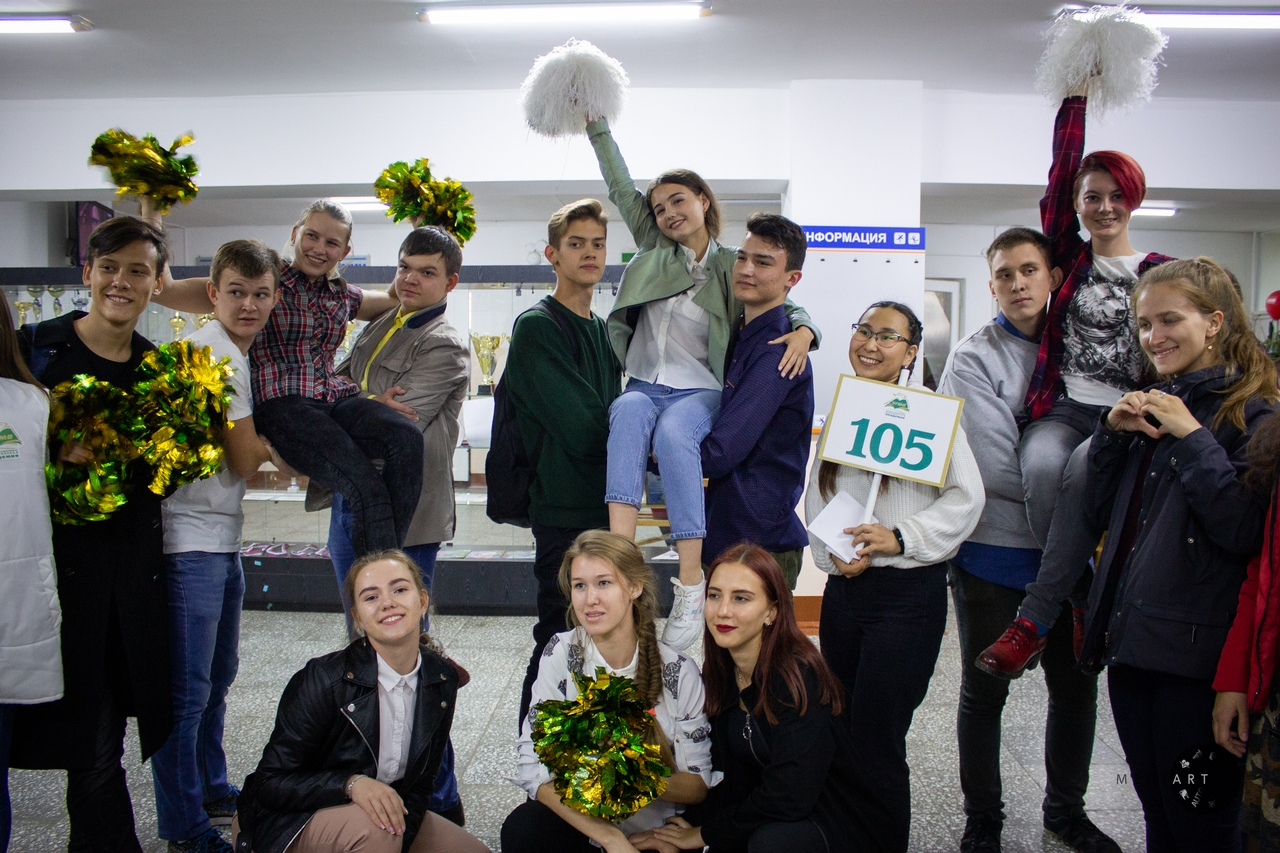 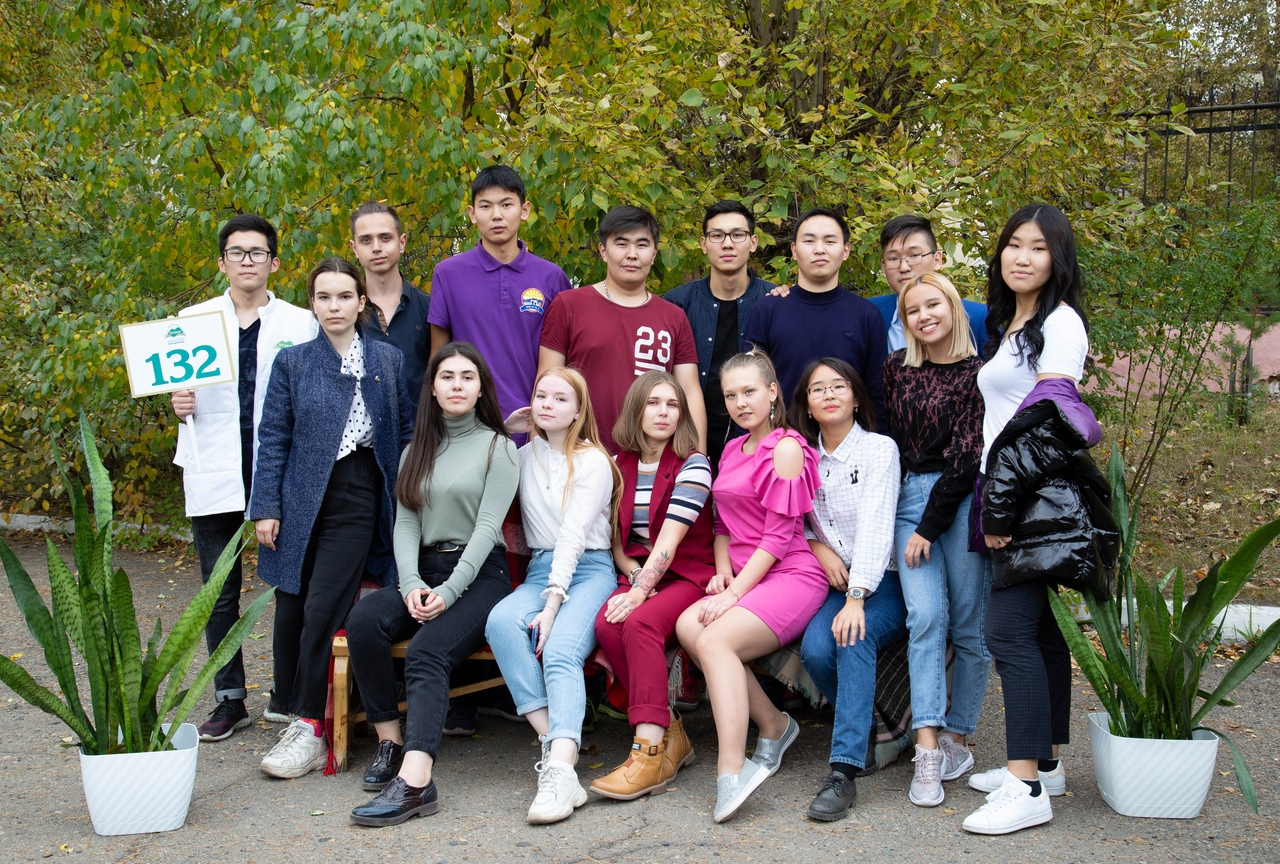 АНАТОМИЯ НА 5
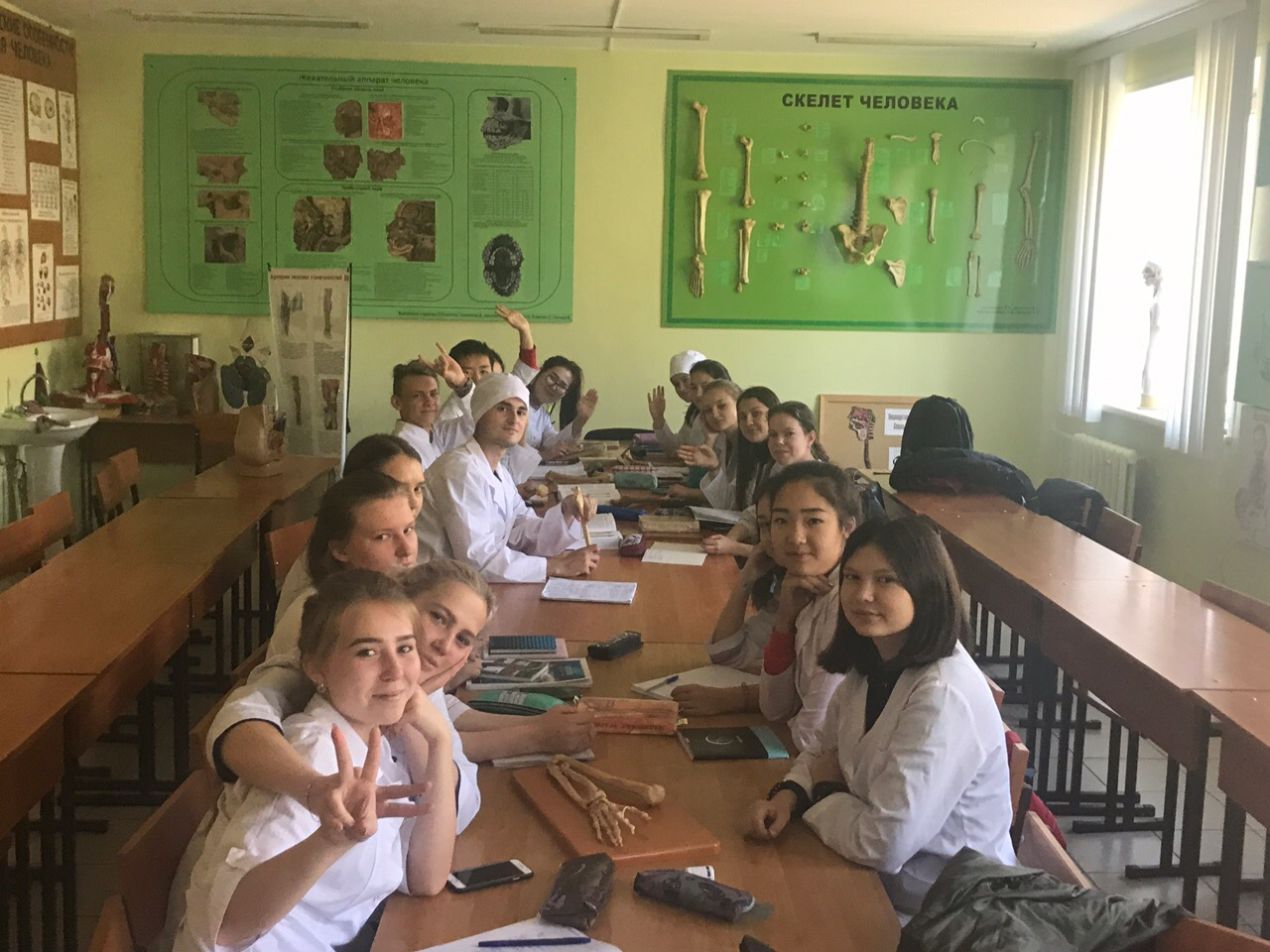 ФОРУМ ПЕДАГОГИЧЕСКИХ ИНИЦИАТИВ
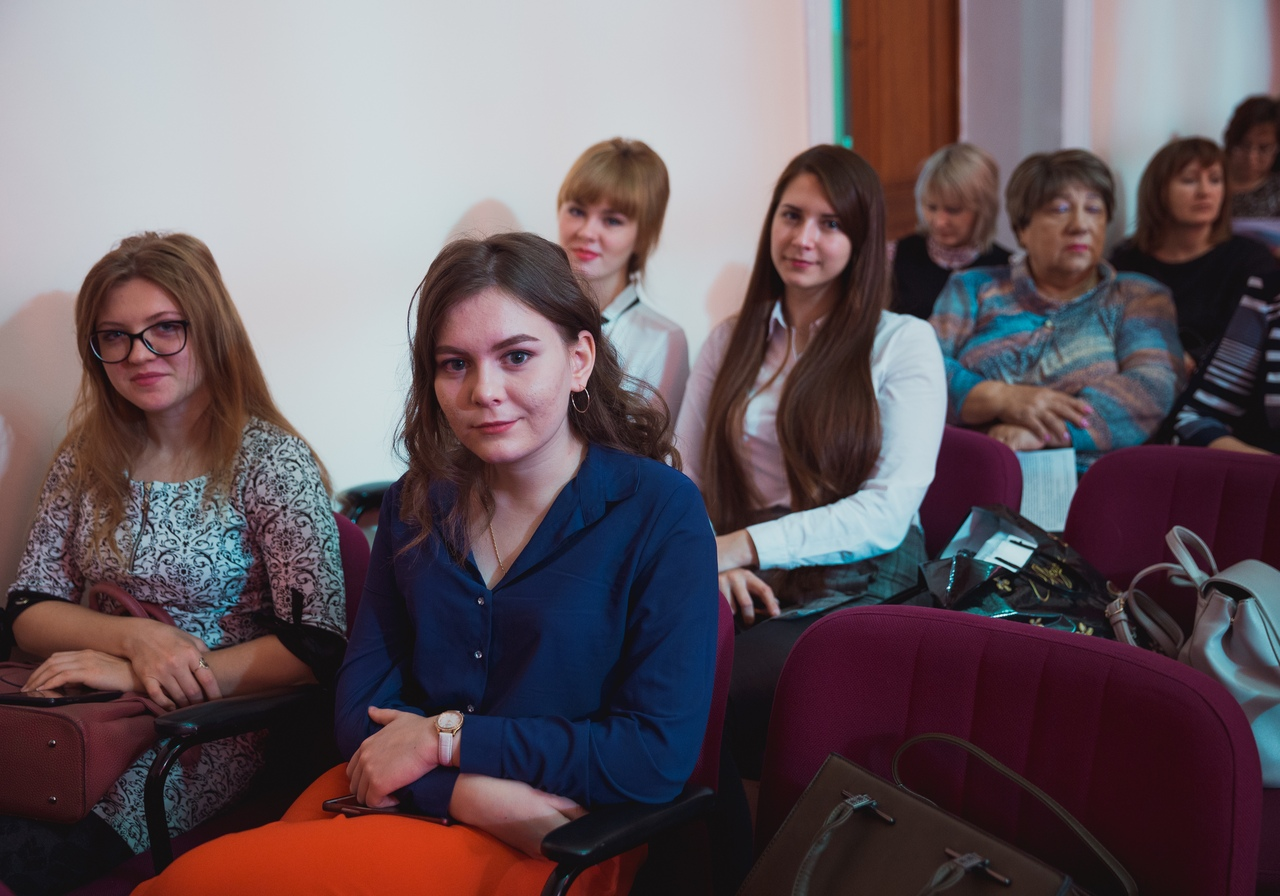 ШКОЛА ТЬЮТОРОВ
ПРОВЕДЕНО:
Состав: лечебный факультет- 13, педиатрический факультет - 9, стоматологический факультет — 6 (Итого: 28)
Анкетирование претендентов, отбор
Занятие 1 — 4 мая (дистанционно, подготовлен теоретический материал, даны задания для проверки пройденного материала): Структура совета обучающихся, Нормативно-правовая база тьюторского движения.
Занятие 2 — 8 мая (дистанционно, подготовлен теоретический материал, даны задания для проверки пройденного материала): Знакомство и сплочение
Занятие 3 — 19 мая (дистанционно, онлайн-занятие с психологом, теоретический материал, задания для контроля пройденного материала): Лидерство

Все ребята присутствовали на занятиях, активно скидывали ответы на задания.
ДАЛЬНЕЙШИЙ ПЛАН ЗАНЯТИЙ ШКОЛЫ:
Занятие 4 — 29 августа : встреча с тьюторами, практического подкрепление пройденного материала (+присутствие психолога), обсуждение плана проведения Дня знаний
Занятие 5 — 31 августа, 2 сентября (деление ребят на 2 потока): тренинг с психологом «Конфликтология»
Занятие 6 — 4 сентября, 7 сентября (деление ребят на 2 потока): тренинг с психологом «Конфликтология»
Занятие 7 - 8 сентября: представление проектов о развитии тьюторского движения. Выдача сертификатов о прохождении Школы тьюторов.